МБОУ Воротынская СОШ
Урок математики
в 5 классе
Из чисел:
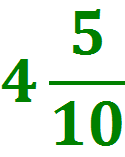 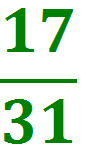 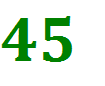 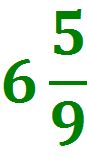 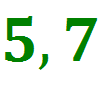 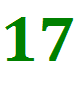 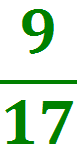 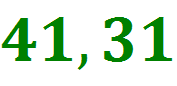 назовите
НАТУРАЛЬНЫЕ ЧИСЛА
Из чисел:
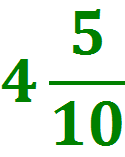 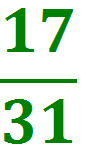 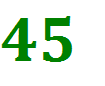 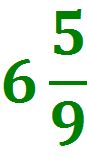 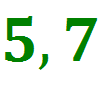 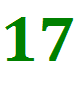 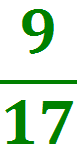 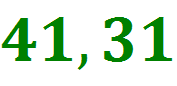 назовите
СМЕШАННЫЕ ЧИСЛА
Из чисел:
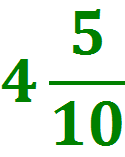 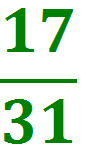 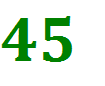 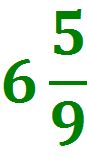 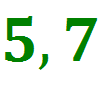 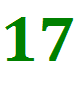 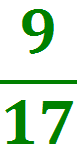 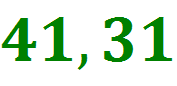 назовите
ПРАВИЛЬНЫЕ ДРОБИ
КАКИЕ ЧИСЛА ОСТАЛИСЬ?
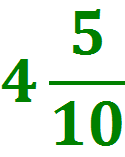 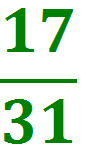 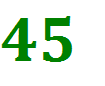 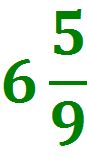 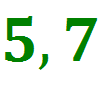 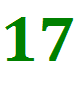 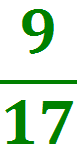 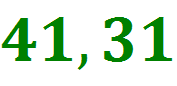 30.01.2015
 Классная  работа.
                  Десятичные  дроби.
КАК 
ЗАПИСЫВАЮТСЯ
ДЛЯ  ЧЕГО 
НУЖНЫ
КАК  
ЧИТАЮТСЯ
Десятичные 
     дроби
ДЕЙСТВИЯ 
С ДЕСЯТИЧНЫМИ  
ДРОБЯМИ
ИСТОРИЯ  
ВОЗНИКНОВЕНИЯ
КАК
СРАВНИВАТЬ
Математический  диктант.
Запишите  в  тетради (в столбик) 
   смешанные  числа.
Три  целых  триста  восемьдесят  две  тысячных
Пять целых  семь  десятых
Сорок  две  целых  пятьдесят  две  сотых
Восемь  целых  одна  тысячная
Одна  целая  три  сотых
Семь  целых  тридцать                                     четыре  десятитысячных
Назовите  целую  и  дробную  часть каждого  числа
Чем  «похожи»эти  числа?
Проверь и оцени себя сам
Числа  со  знаменателем 10;  100; 1000 и т.д.  условились  записывать  без  знаменателя
АЛГОРИТМ
3. С последней точки записываем числитель, начиная с последнего знака
1. Записываем целую           часть числа и ставим запятую
2. После запятой поставим столько точек, сколько нулей в знаменателе дробной части
4. Оставшиеся точки заменяем нулями
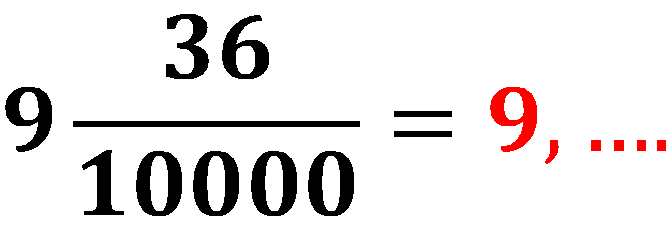 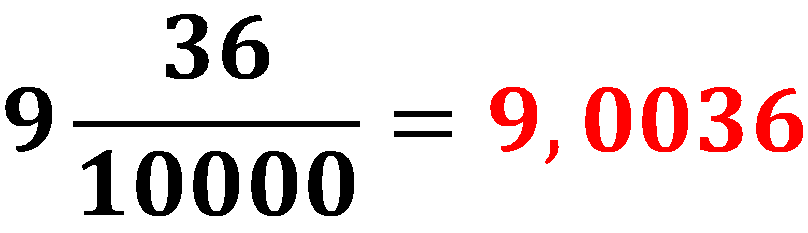 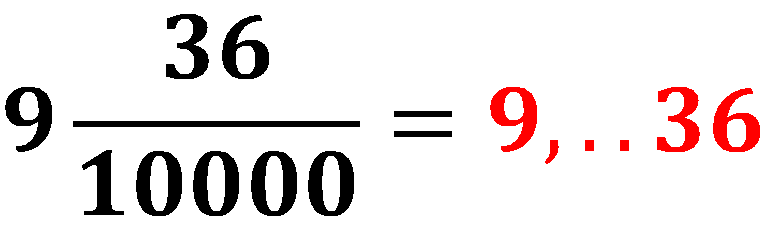 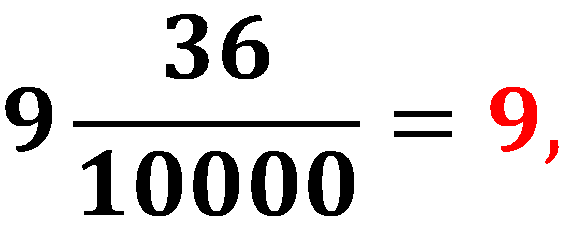 АЛГОРИТМ
1. Записываем целую часть числа и ставим запятую
2. После запятой поставим столько точек, сколько нулей в знаменателе дробной части
3. С последней точки записываем числитель, начиная с последнего знака
4. Оставшиеся точки заменяем нулями
Читают:
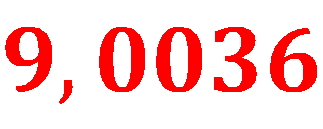 Девять целых тридцать шесть десятитысячных
Прочитайте  десятичные дроби
Представьте  в  виде  десятичной  дроби:
Назовите младший разряд каждой
 дроби
Укажите в каком разряде стоит цифра 3
Запишите данные числа в таблицу
Домашнее задание
П.30, учить
          № 1166
          № 1170
Мир десятичных дробей
Из истории возникновения десятичных дробей. 
Десятичные дроби вокруг нас. 
Задачи, кроссворды, головоломки с использованием десятичных дробей.
Сочинить и инсценировать сказку о десятичных дробях
Итоги урока
За что ты можешь себя
                                            ПОХВАЛИТЬ?
 Что тебе УДАЛОСЬ на уроке?
 Над чем еще нужно 
                                           ПОРАБОТАТЬ?
 Зачем нам нужен был этот урок?